MTV en videoclip
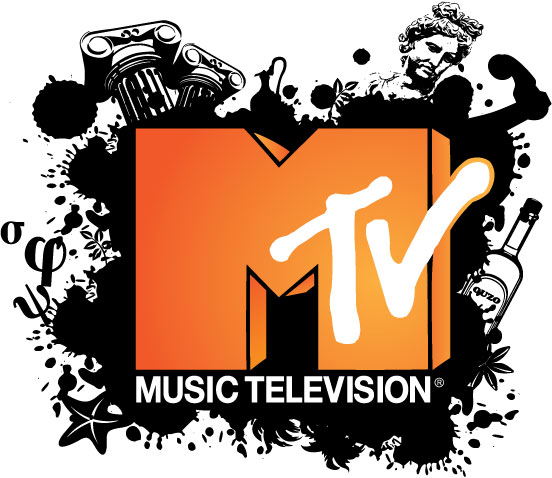 Aantrekkingskracht popmuziek
Jongeren herkennen zich in inhoud van liedjes
Muziek geeft troost, herkenning en/of is uitdrukking van bepaalde identiteit.
Presentatie en uiterlijk van artiest erg belangrijk. Geven geïdealiseerde wereld weer waarin gefantaseerd wordt over rijkdom, knap uiterlijk, seksualiteit.  Tijdschriften/muziekzenders spelen hier op in.

Tieners zijn een beïnvloedbare en kapitaalkrachtige doelgroep voor de muziekindustrie. Hun muzieksmaak is voorwerp van doelgerichte marketing
Videoclip
Mediatechniek innoveert 80e jaren
1981 ontstaan MTV
https://www.youtube.com/watch?v=XBf0yJVMSzI

MTV – 24 uurs zender (nonstop uitzenden van videoclips)
Muziek wordt behang
Videoclip
Belangrijk voor populariteit artiest
Imago artiest – opvallen uiterlijk/kleding
Snelle montage, stroom van beelden
Gericht op buitenkant (droomwereld – ontsnappen aan dagelijkse realiteit
Bereiken groot publiek – de hele wereld
Originaliteit = aandacht
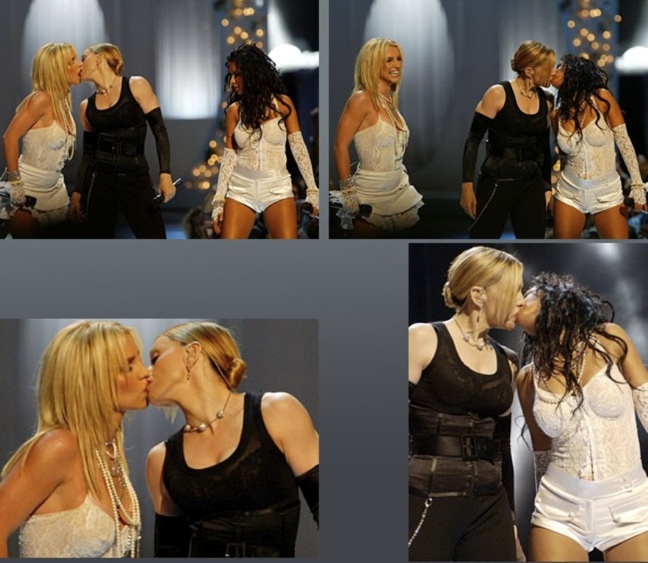 Pioneers
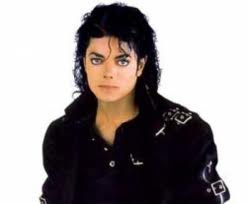 Thriller
Speelfilm
Groepsdans
Grote hype

http://www.youtube.com/watch?v=sOnqjkJTMaA&ob=av2n
Provoceren
Boodschap uitdragen
Grens opzoeken
Publiciteit

http://www.youtube.com/watch?v=79fzeNUqQbQ
Origineel
Stripverhaal in clip


http://www.youtube.com/watch?v=djV11Xbc914&ob=av2e